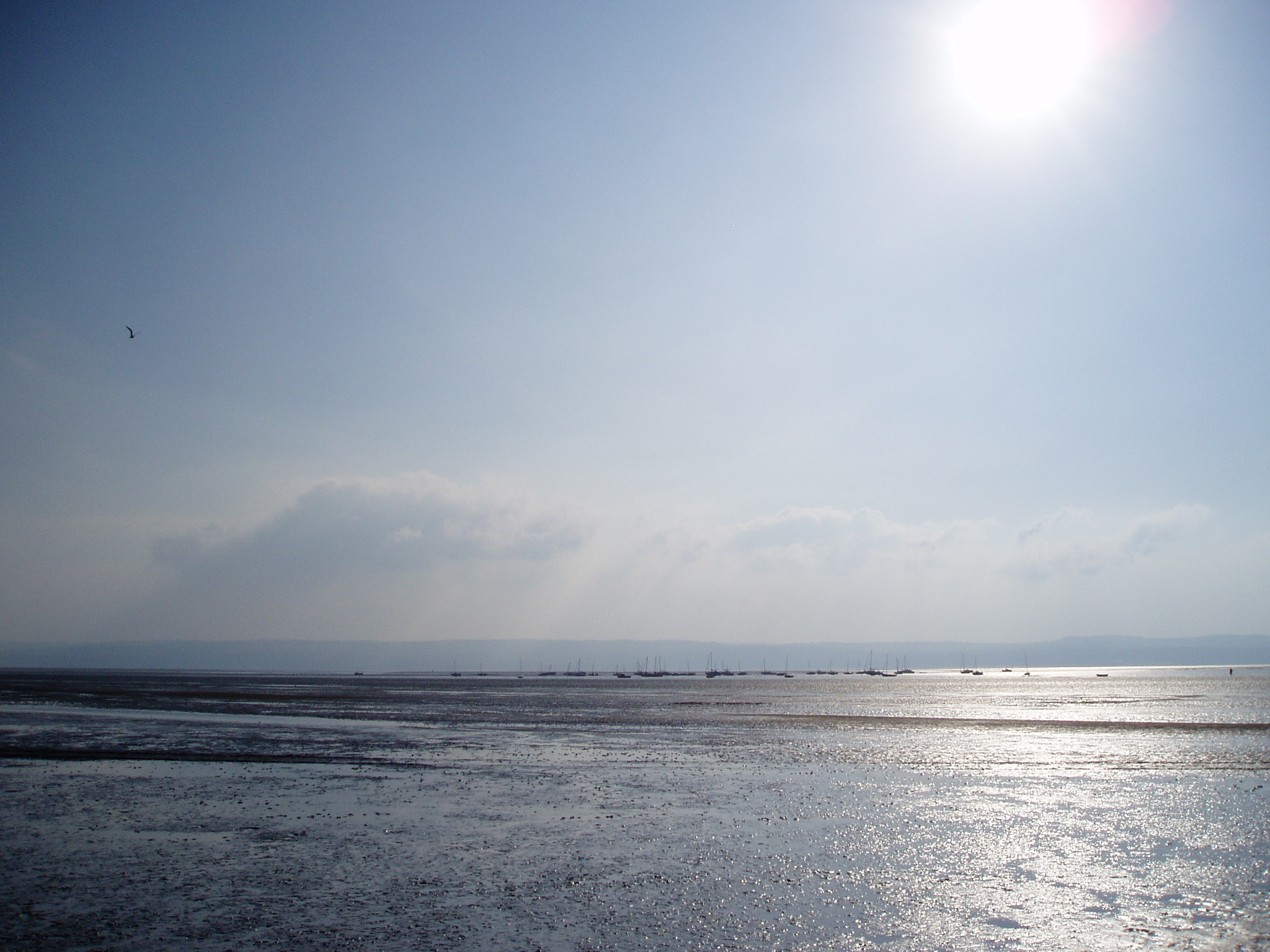 Those born of women have but a short time to live.
    We have our fill of sorrow.
    We blossom like a flower and wither away.
    We slip away like a shadow and do not stay.
All    Holy God,
    holy and strong,
    holy and immortal,
    have mercy upon us.
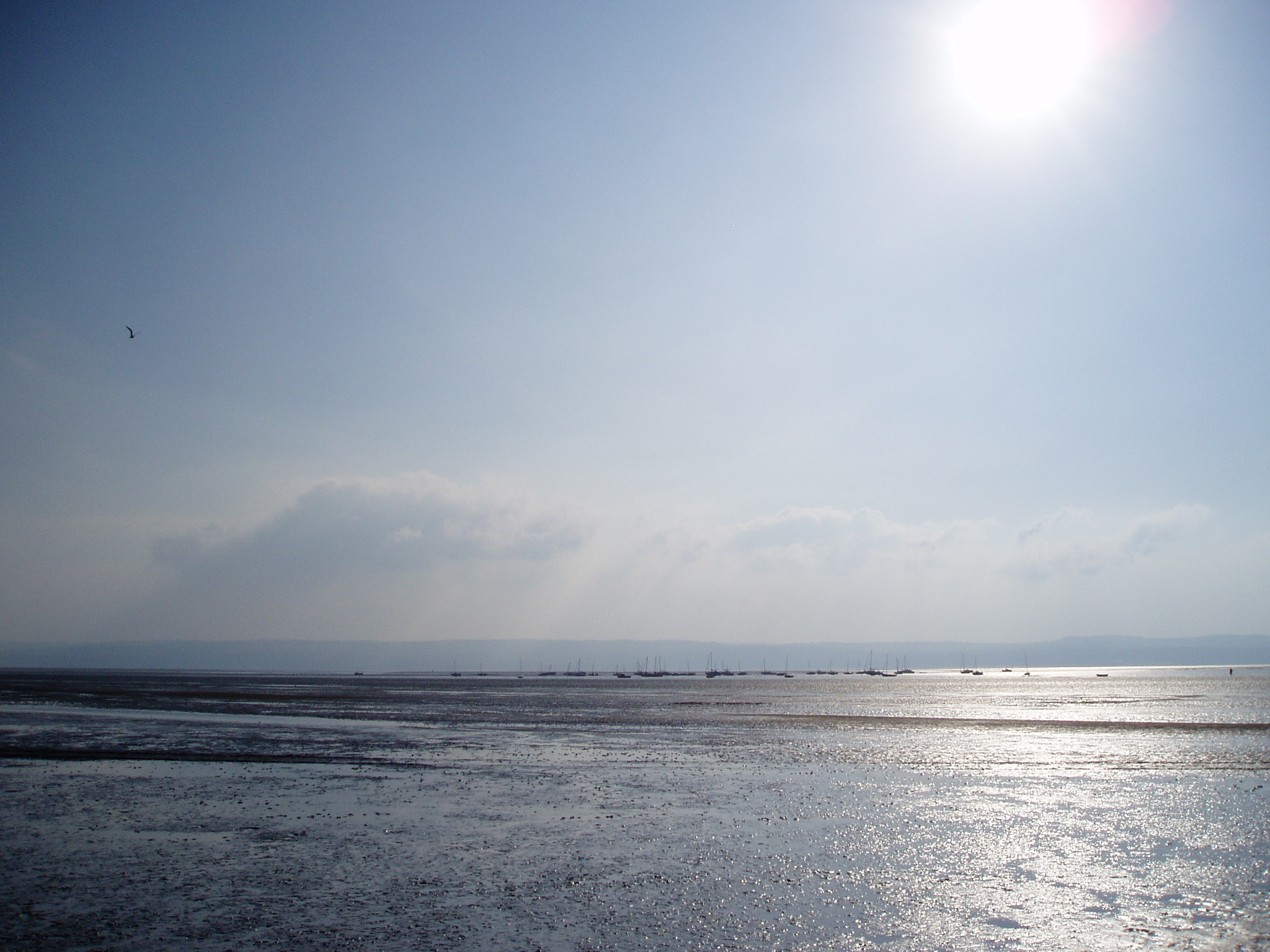 In the midst of life we are in death;
    where can we turn for help?
    Only to you, Lord,
    who are justly angered by our sins.
All    Holy God,
    holy and strong,
    holy and immortal,
    have mercy upon us.
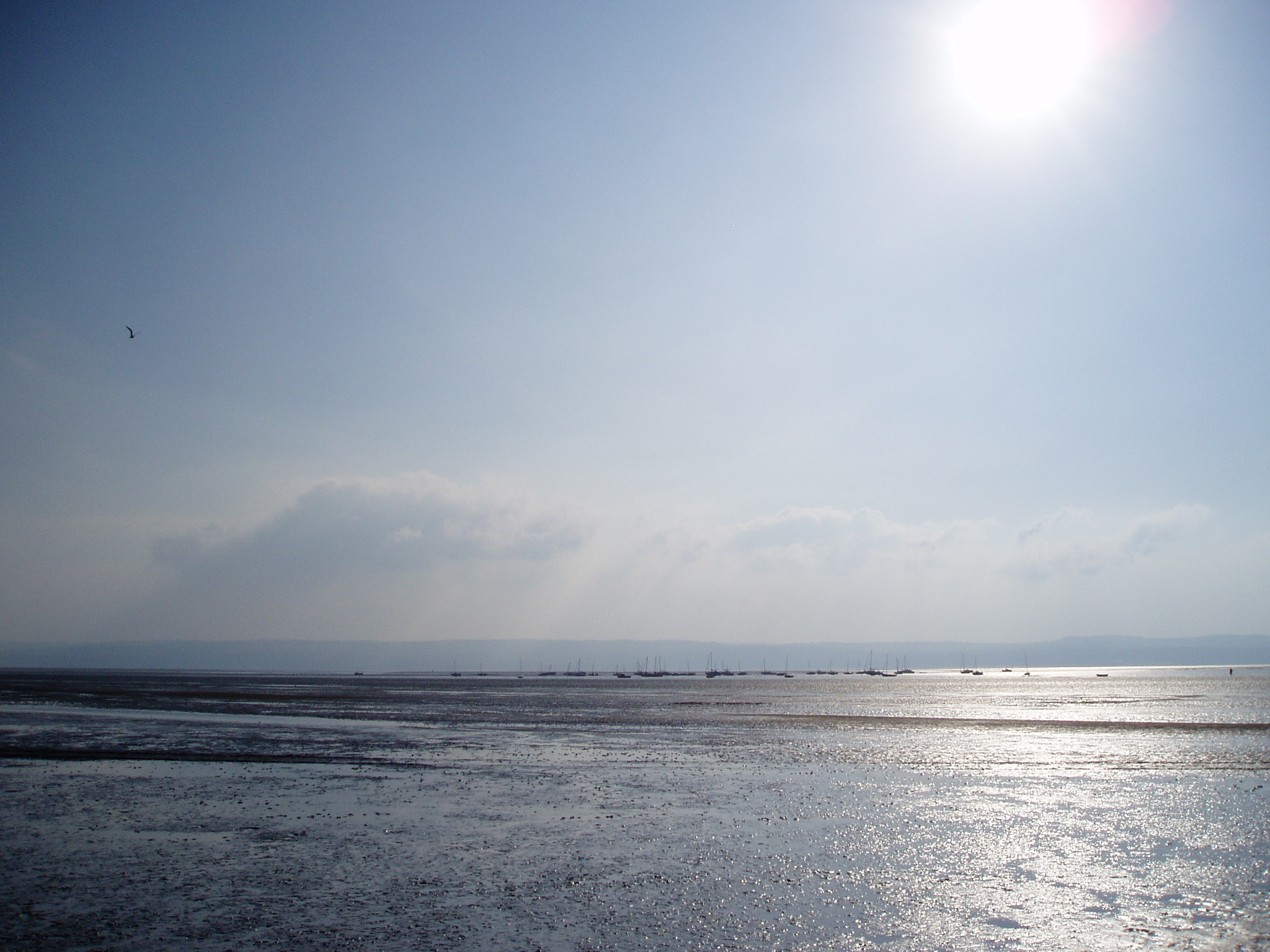 Shut not your ears to our prayers,
    but spare us, O Lord.

All    Holy God,
    holy and strong,
    holy and immortal,
    have mercy upon us.
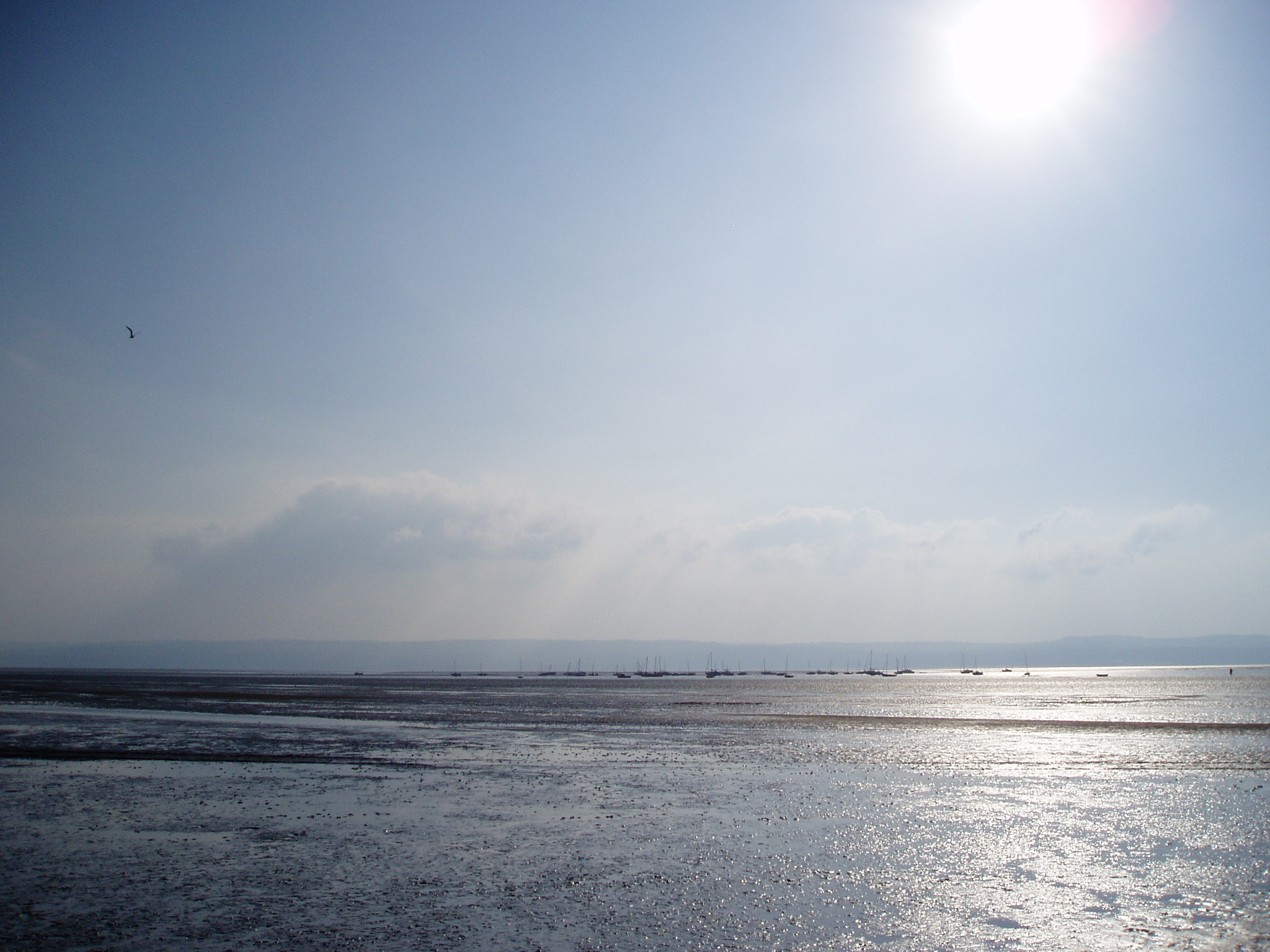 You know the secrets of our hearts;
    forgive us our sins.

All    Holy God,
    holy and strong,
    holy and immortal,
    have mercy upon us.
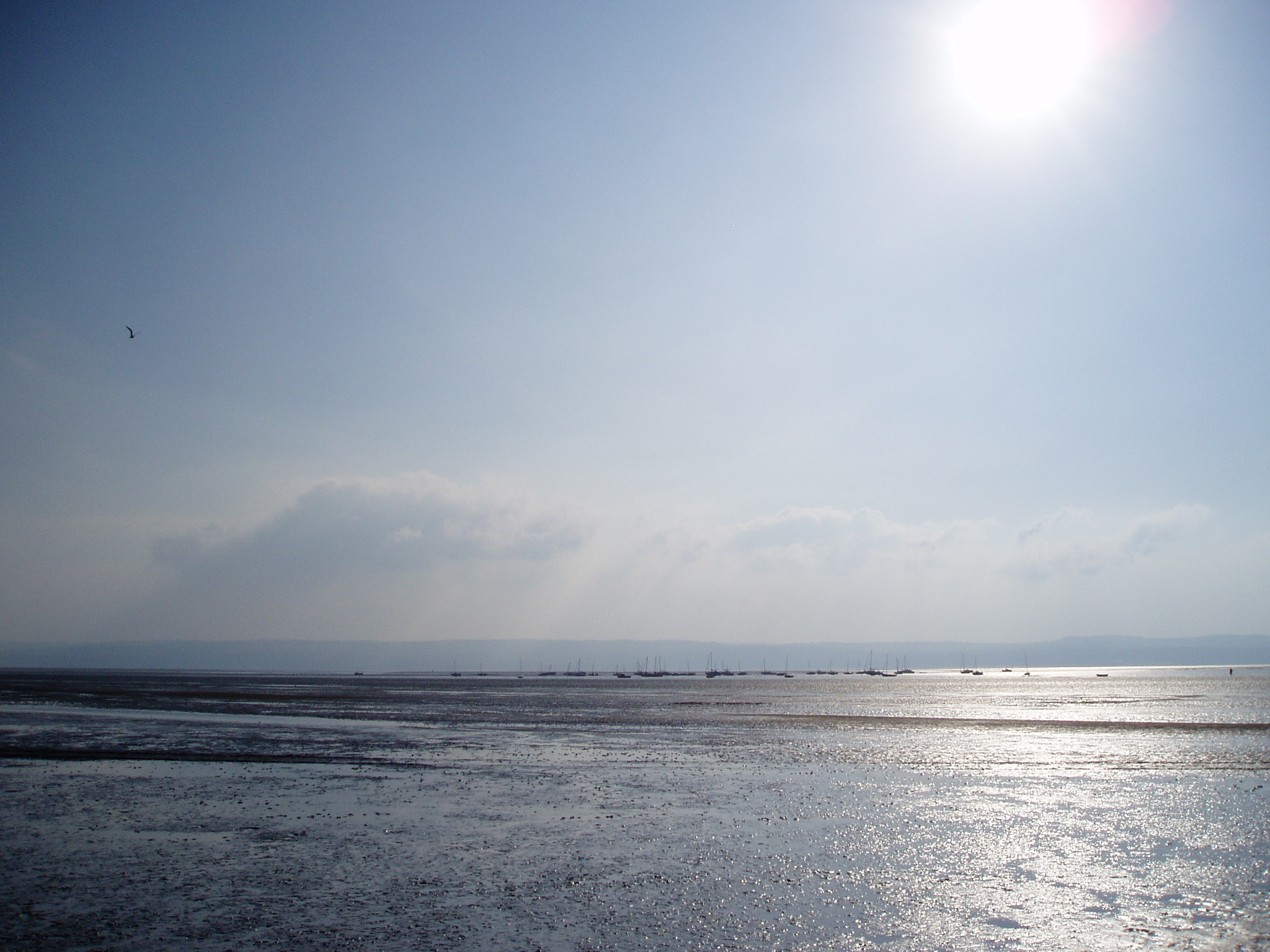 Eternal and merciful judge,
    both in life and when we come to die,
    let us not fall away from you.
All    Holy God,
    holy and mighty,
    holy and merciful Saviour,
    do not abandon us     to the bitterness of eternal death.
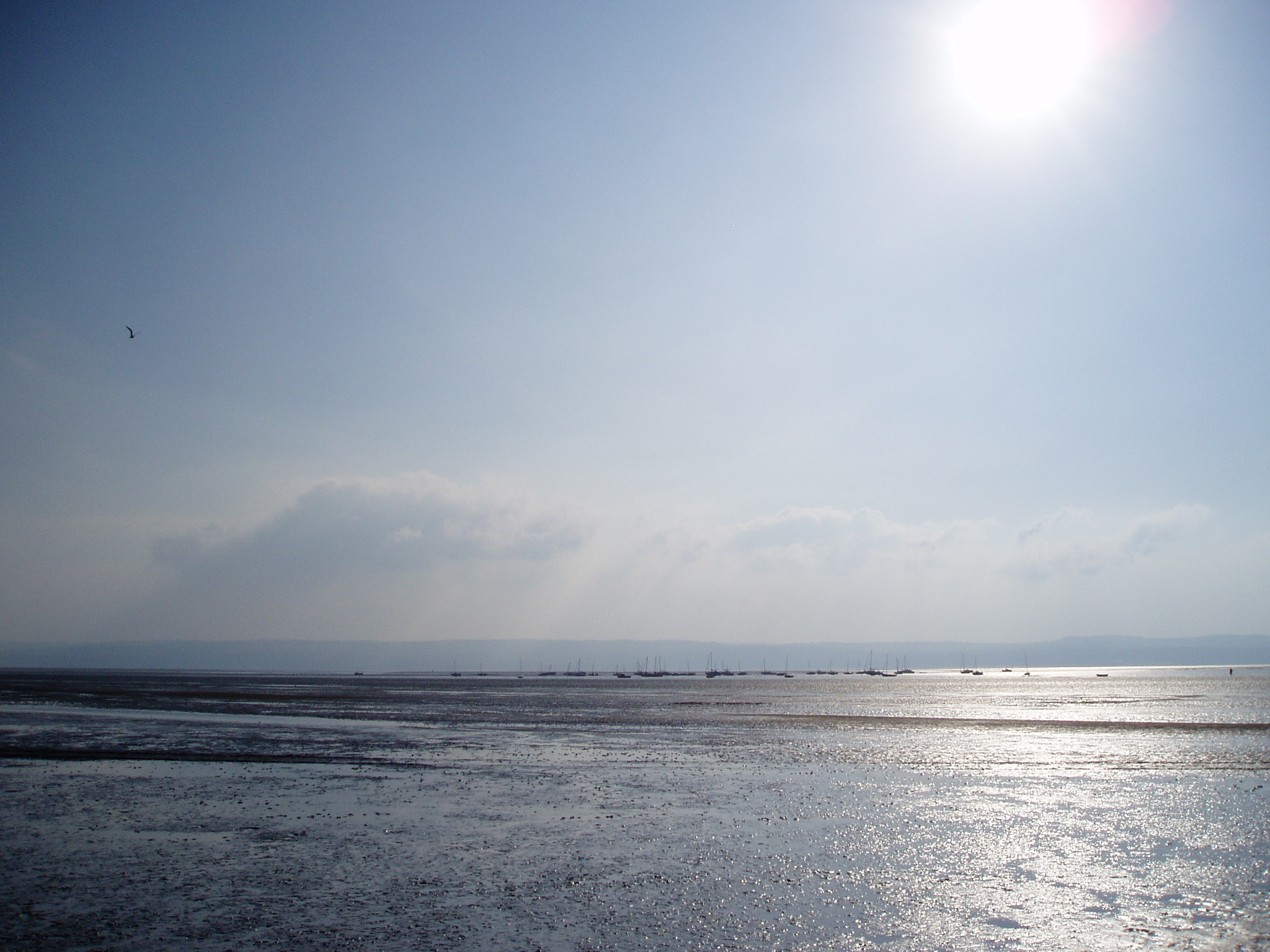